ОТЧЕТ О ПРОВЕДЕННОМ ЗАНЯТИИ
Автор разработки: 
Ерондаева Юлия Владимировна, 
МАОУ Зайковская СОШ № 2,
учитель математики
I. Организационный момент
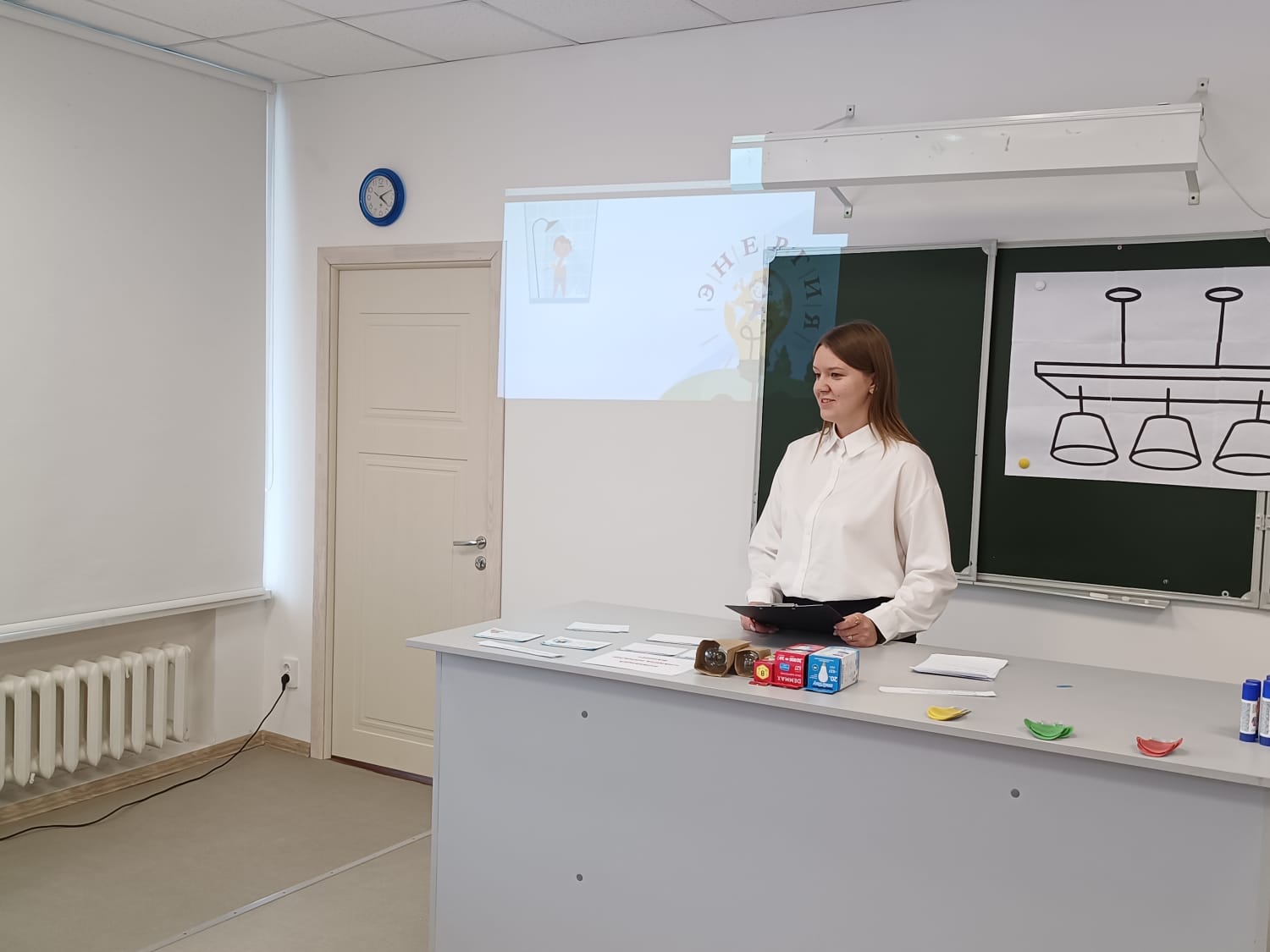 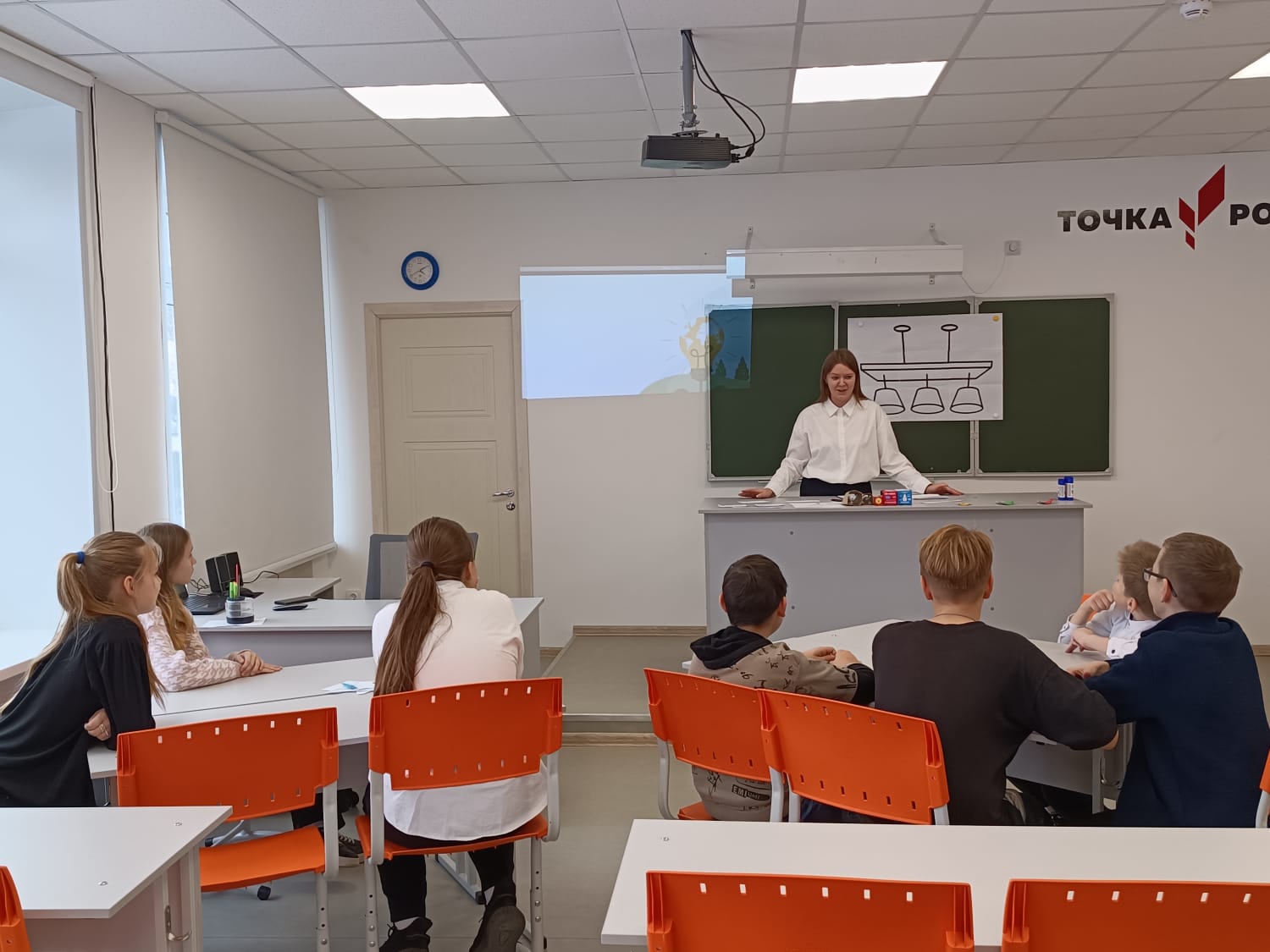 II. Актуализация знаний, формулирование темы и цели занятия
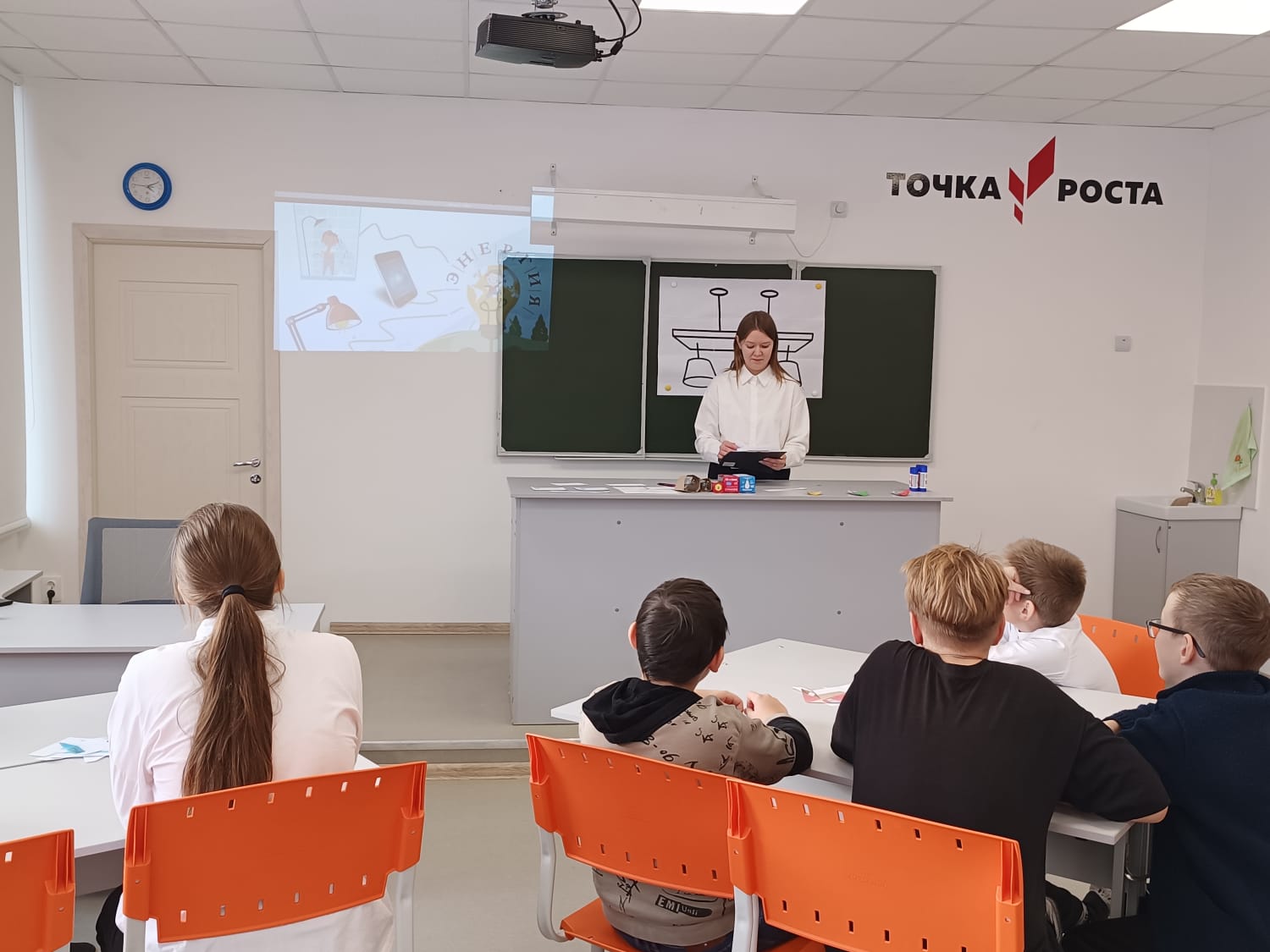 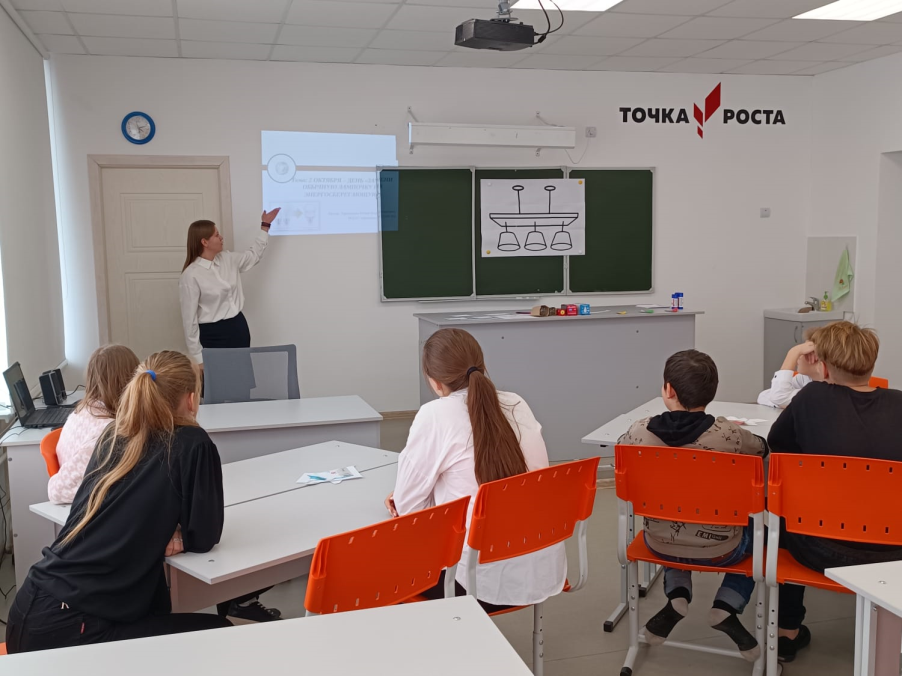 III. Основная часть
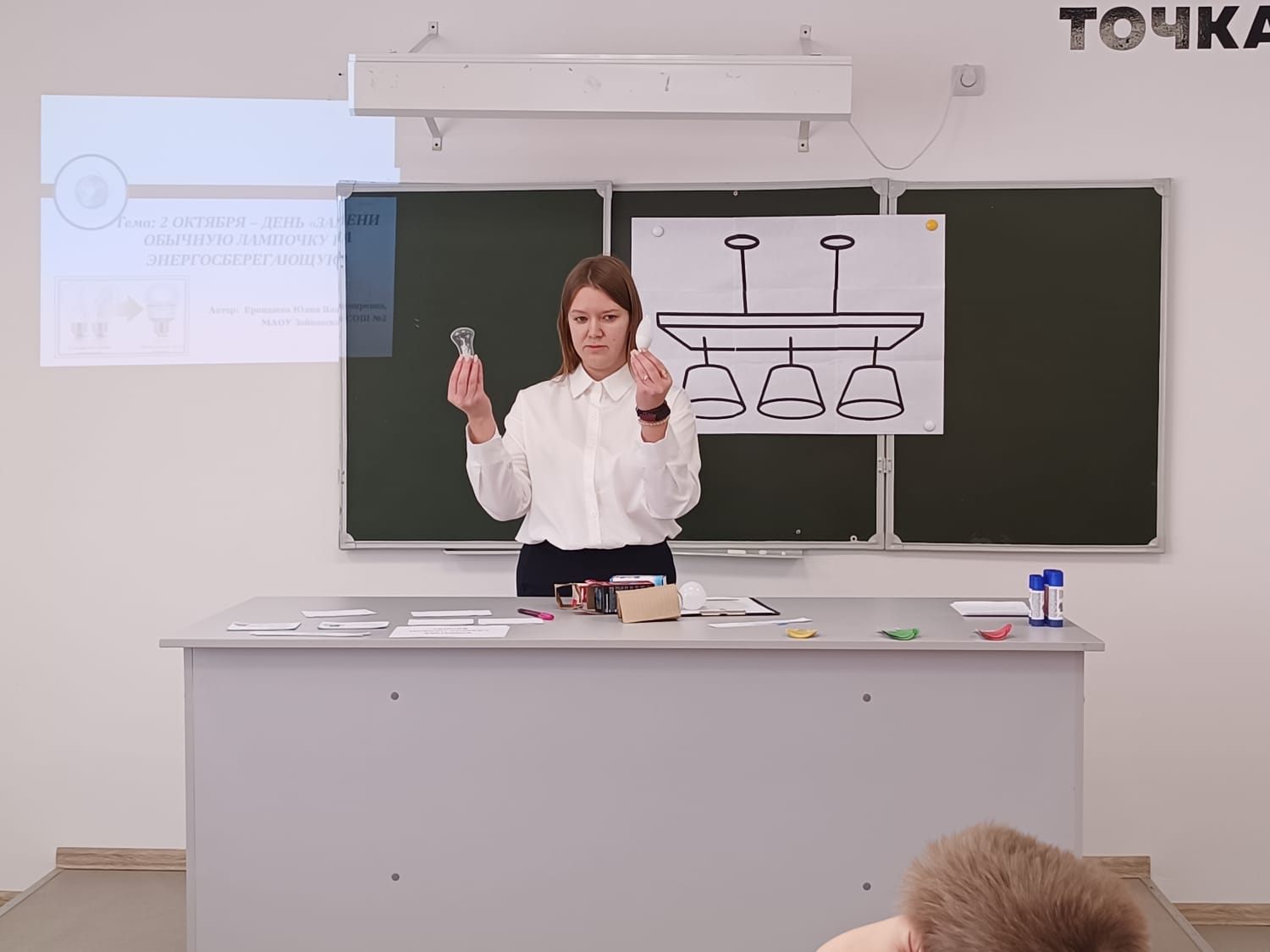 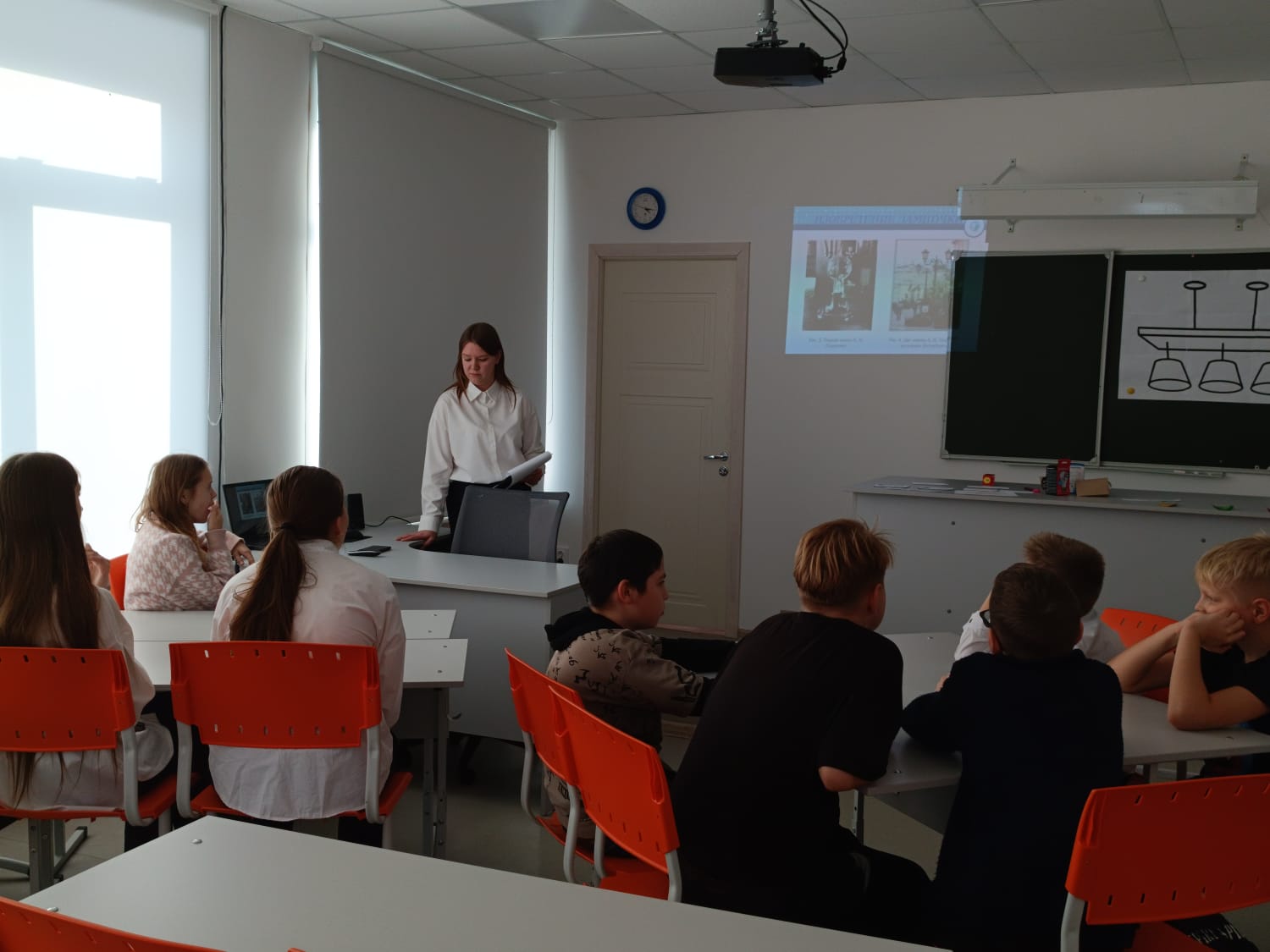 III. Основная часть
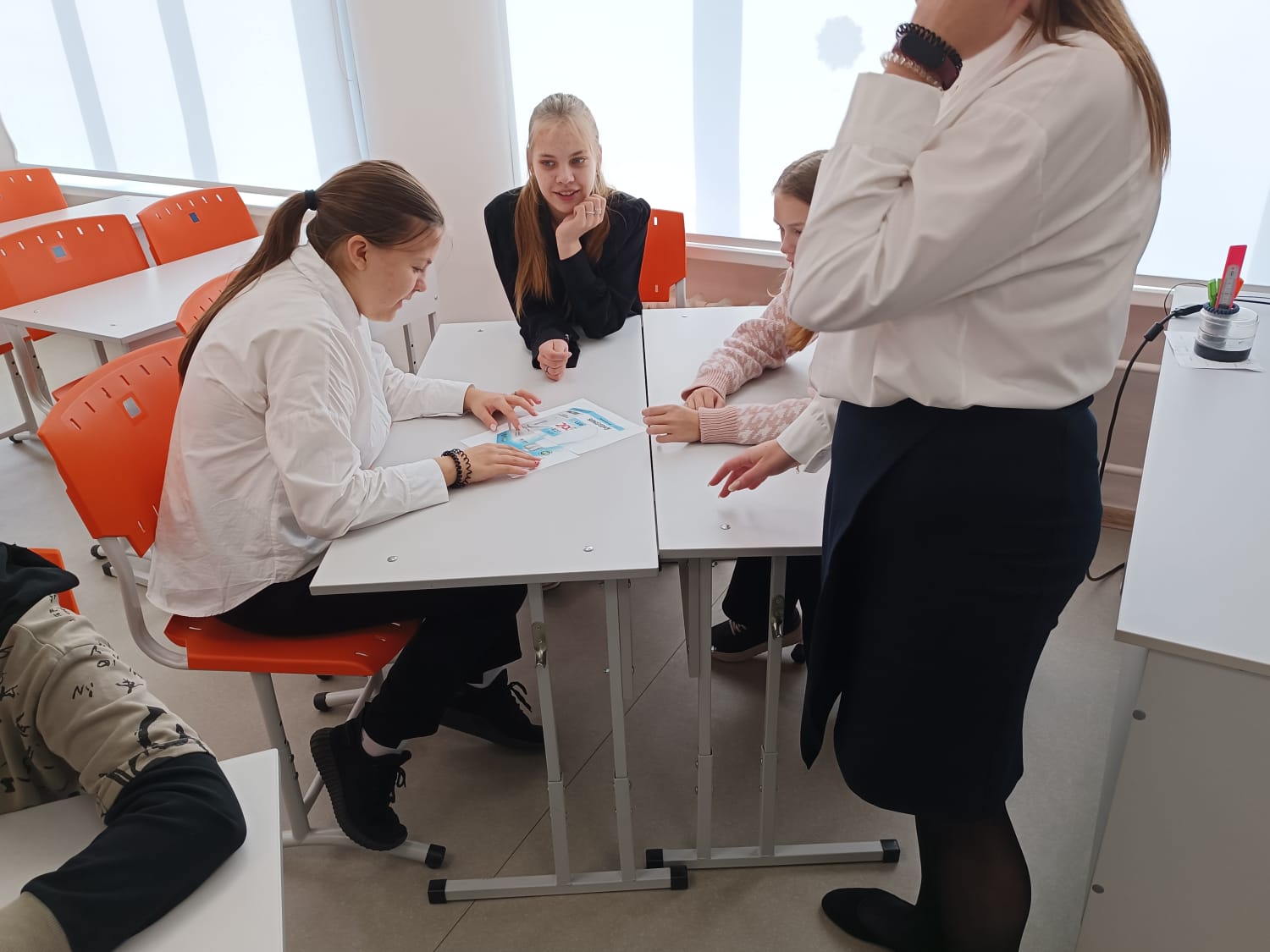 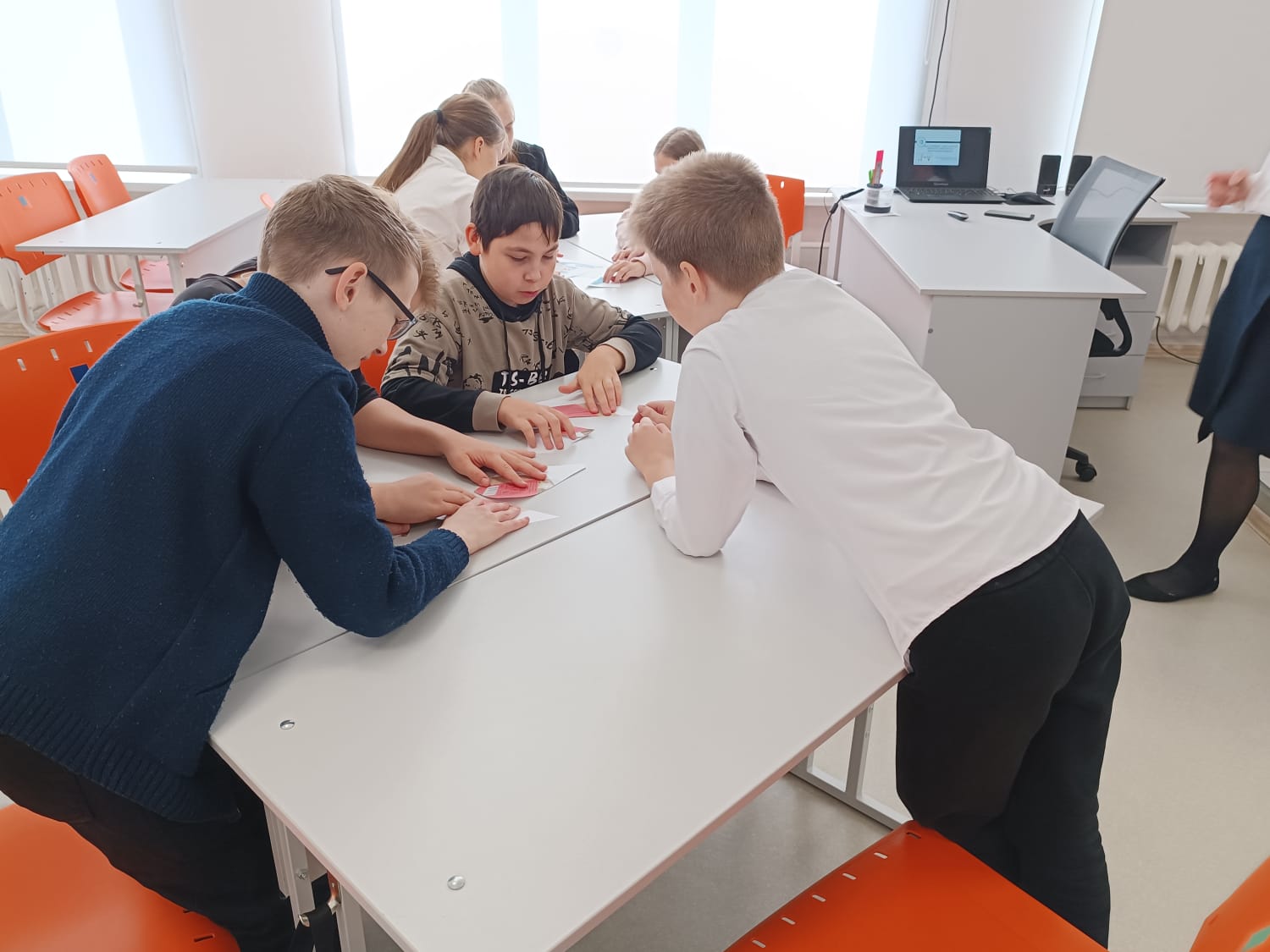 III. Основная часть
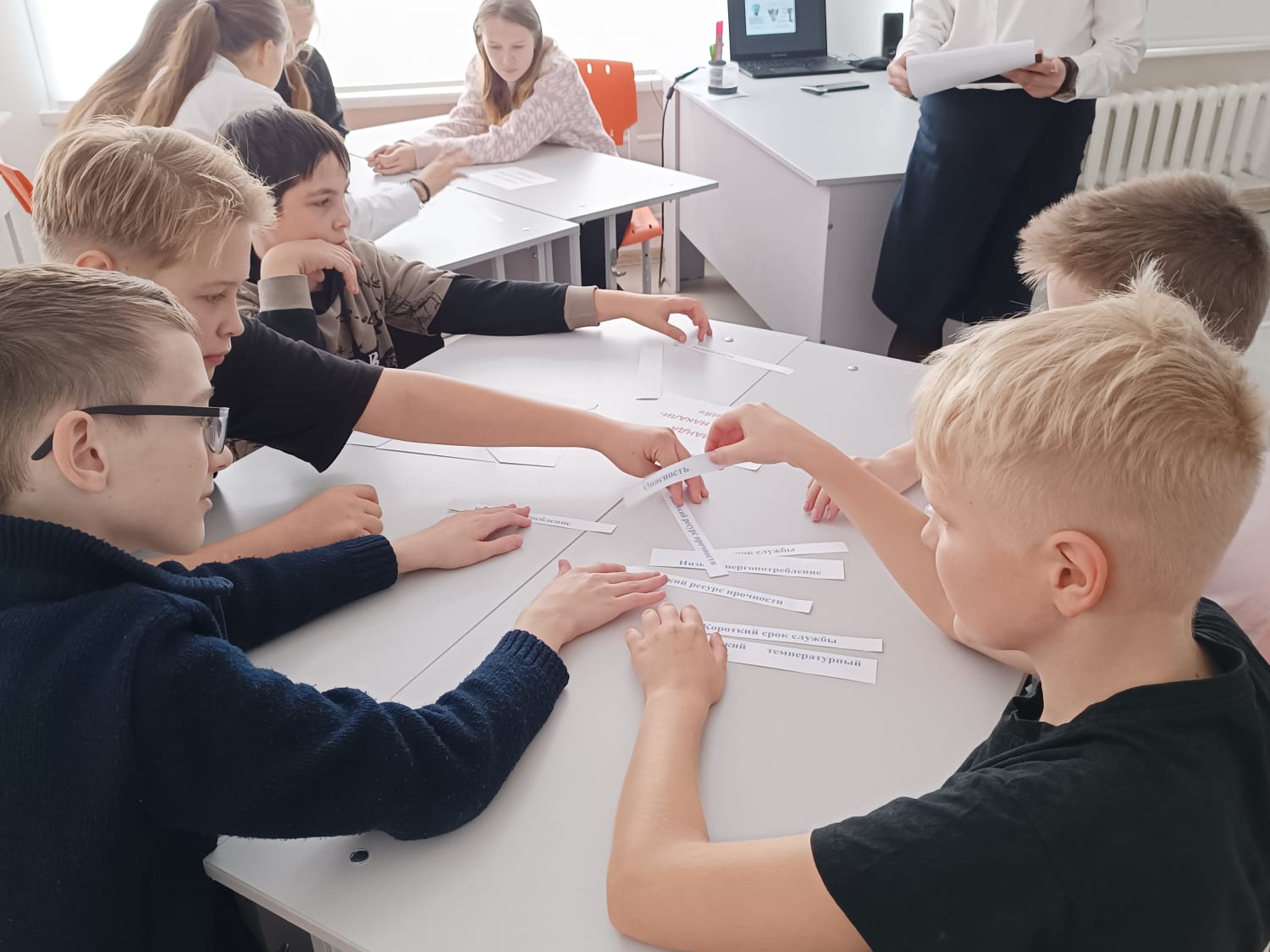 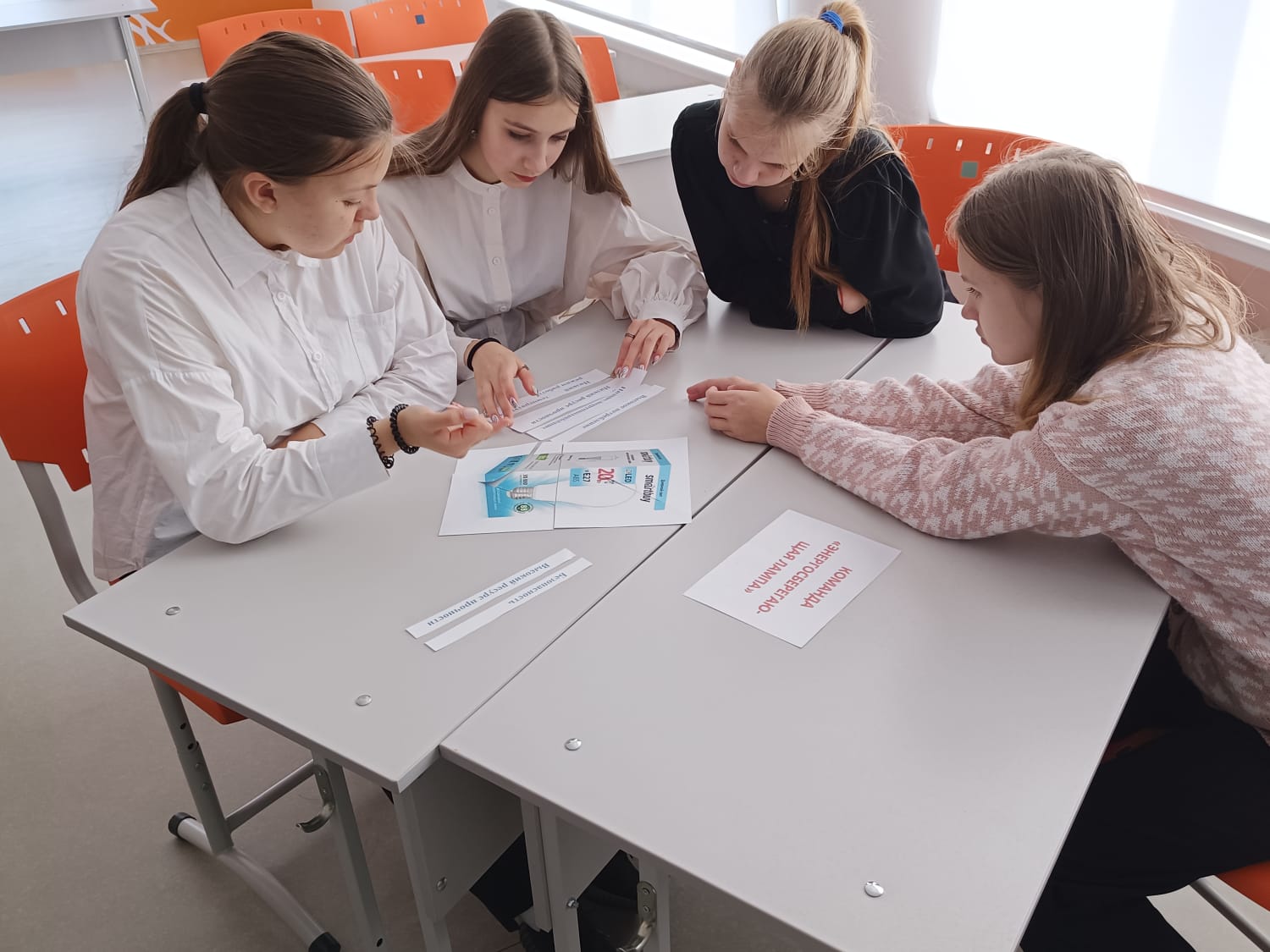 III. Основная часть
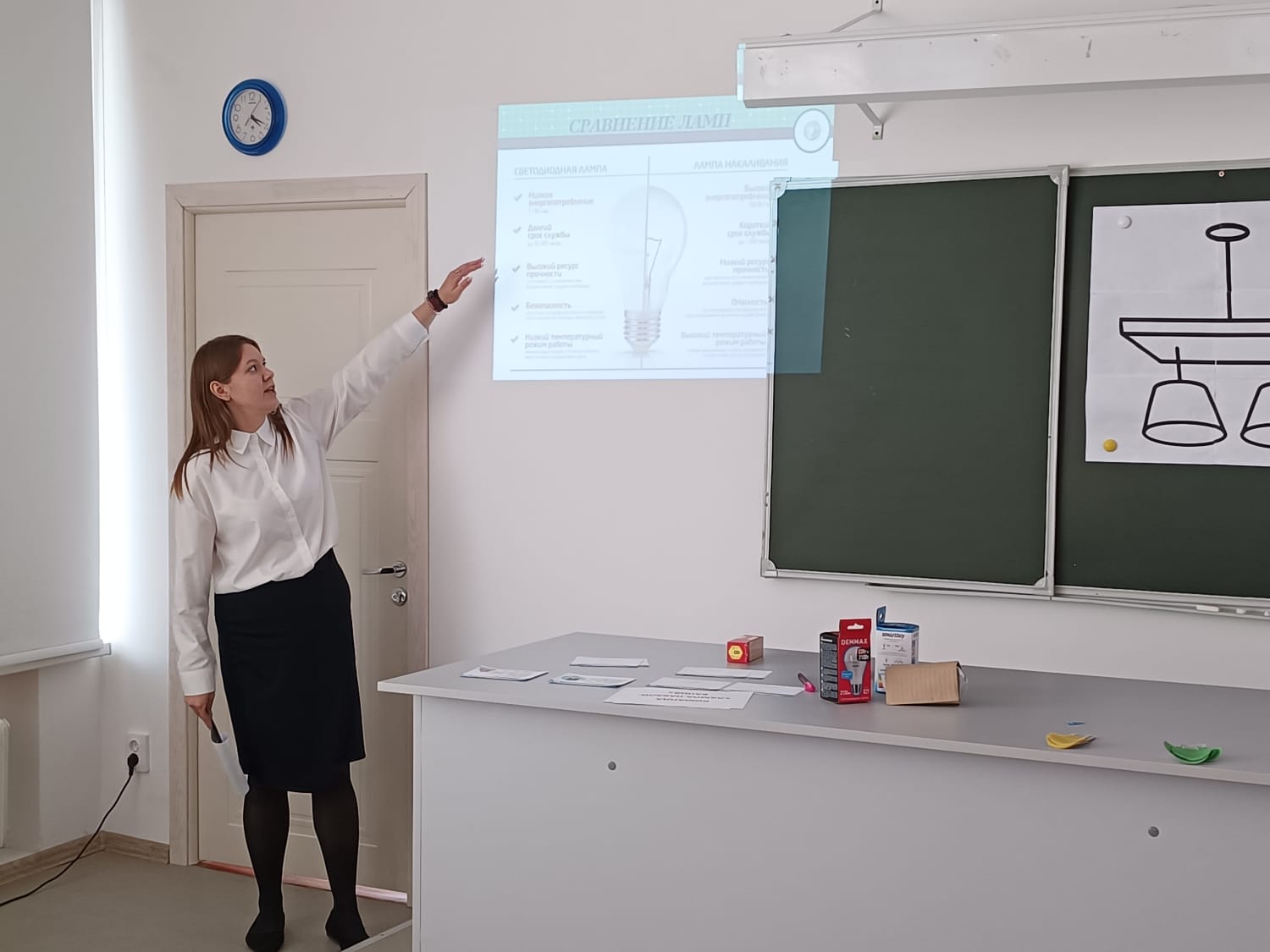 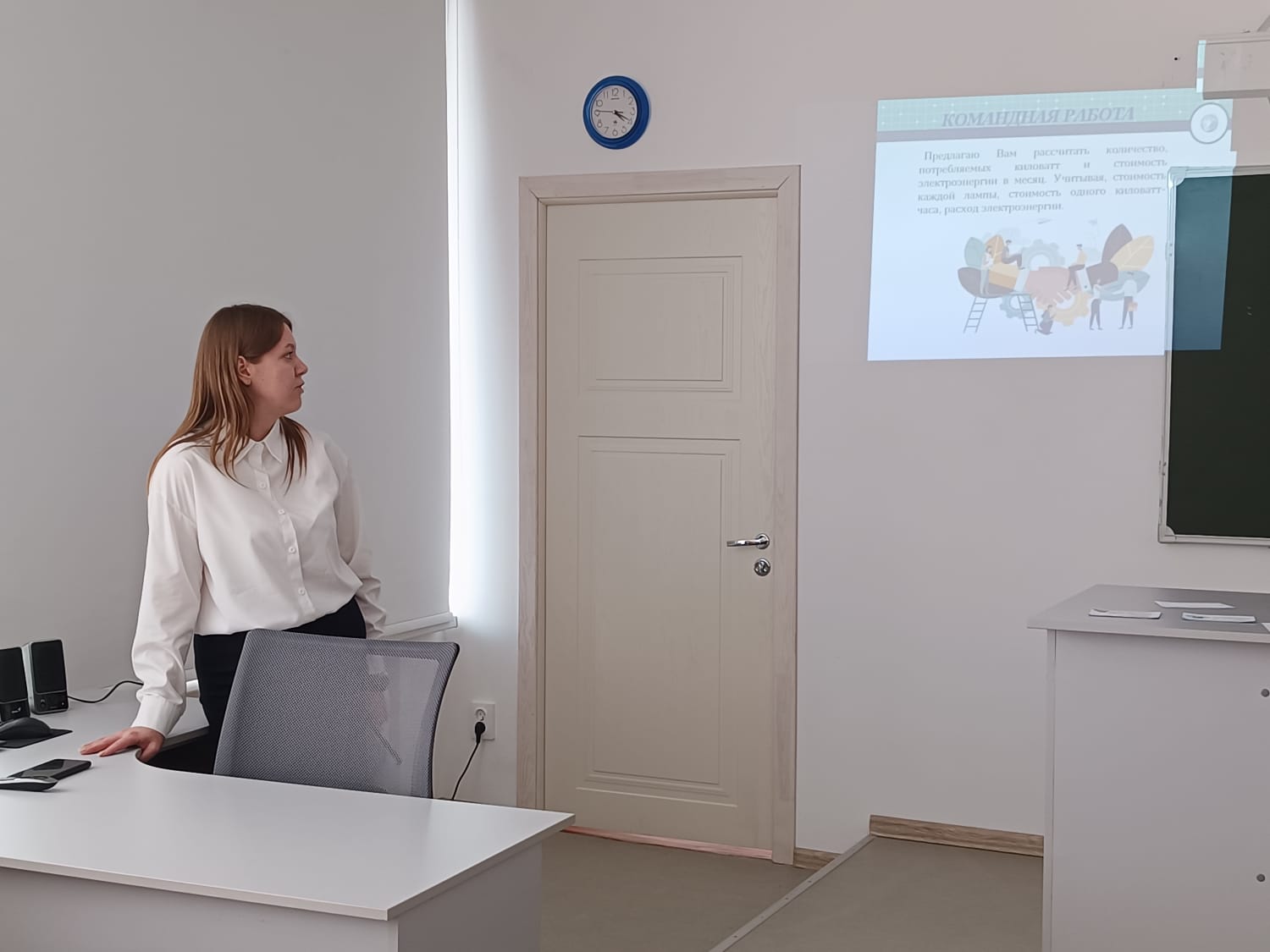 III. Основная часть
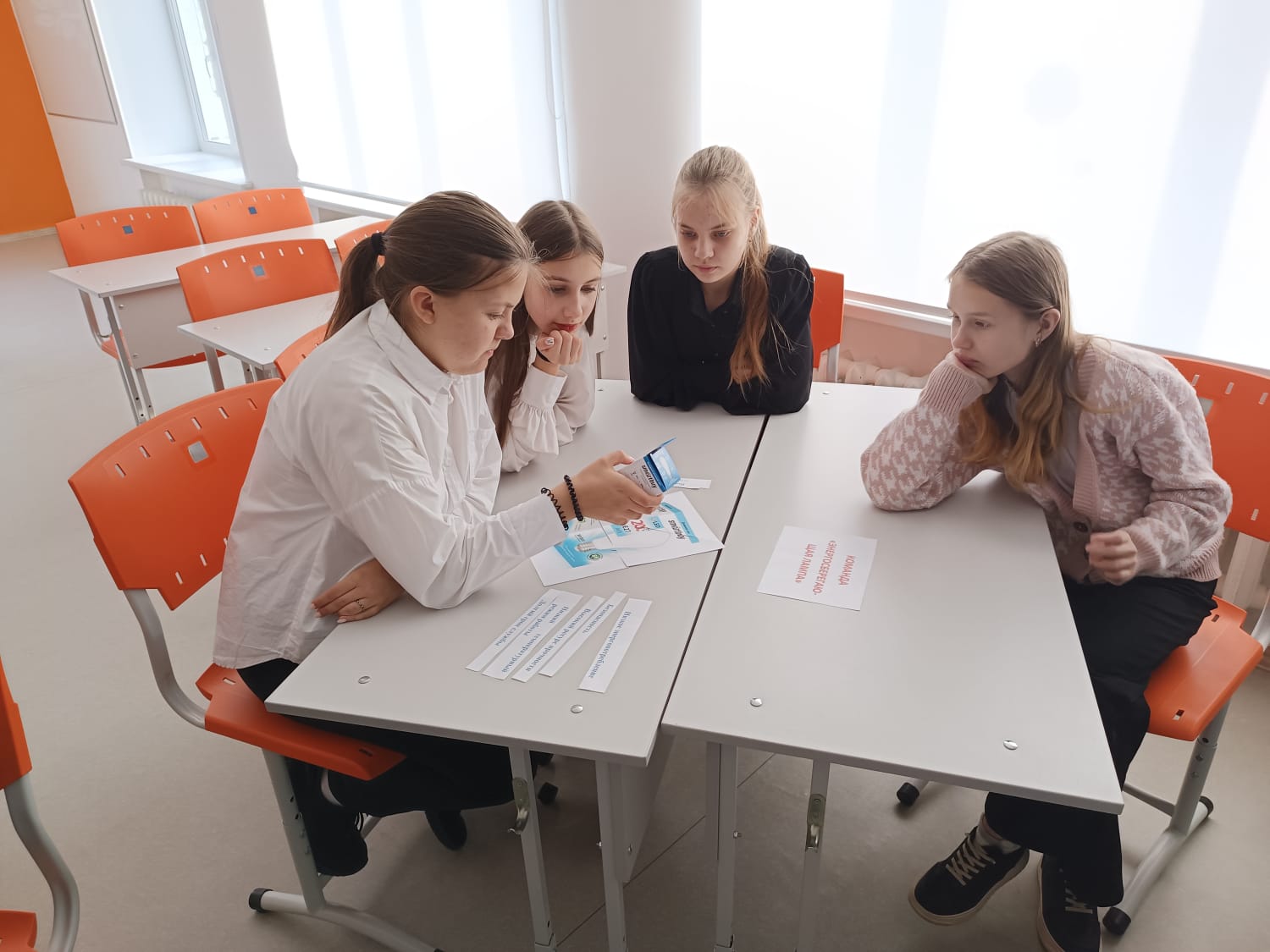 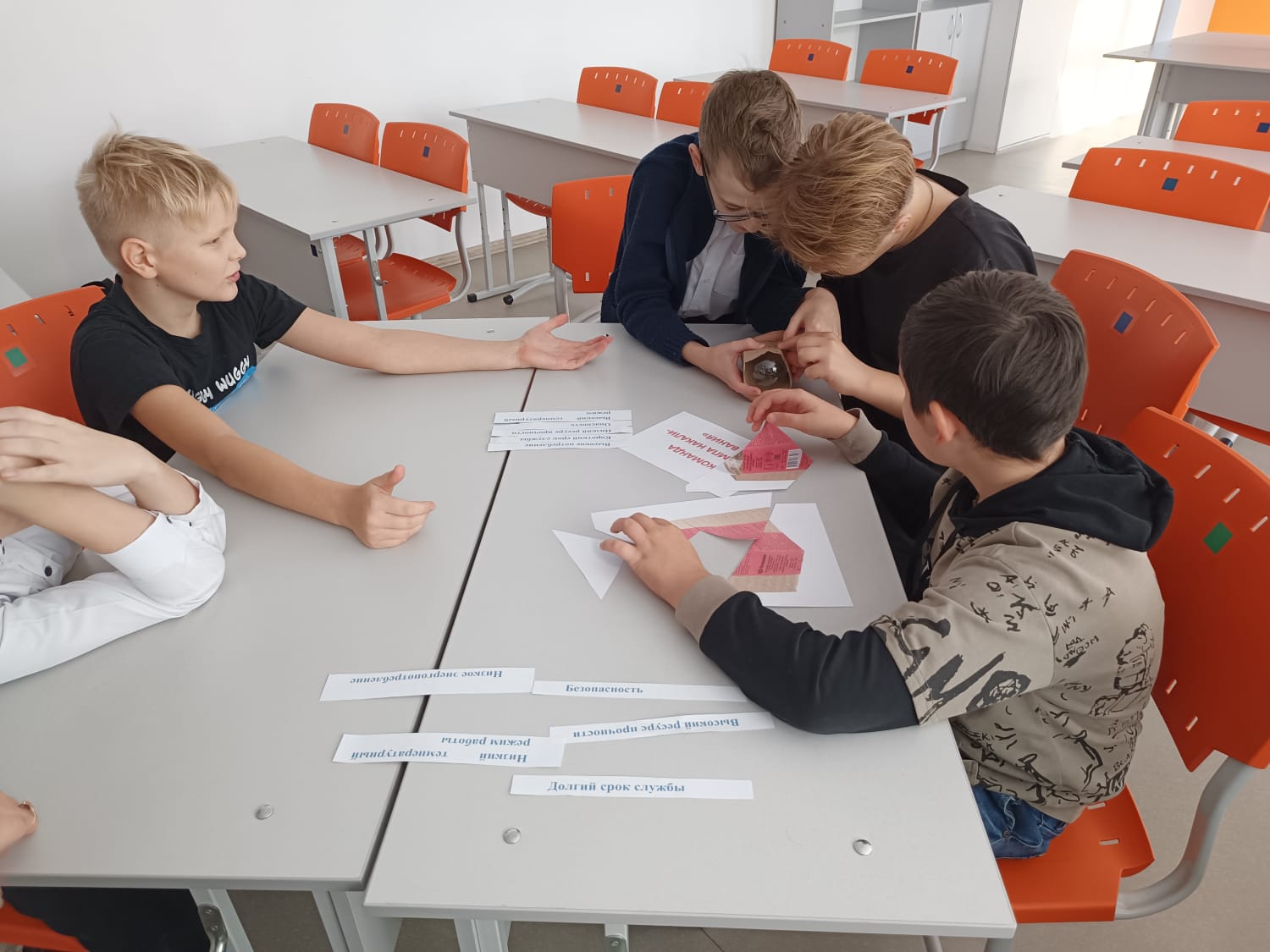 III. Основная часть
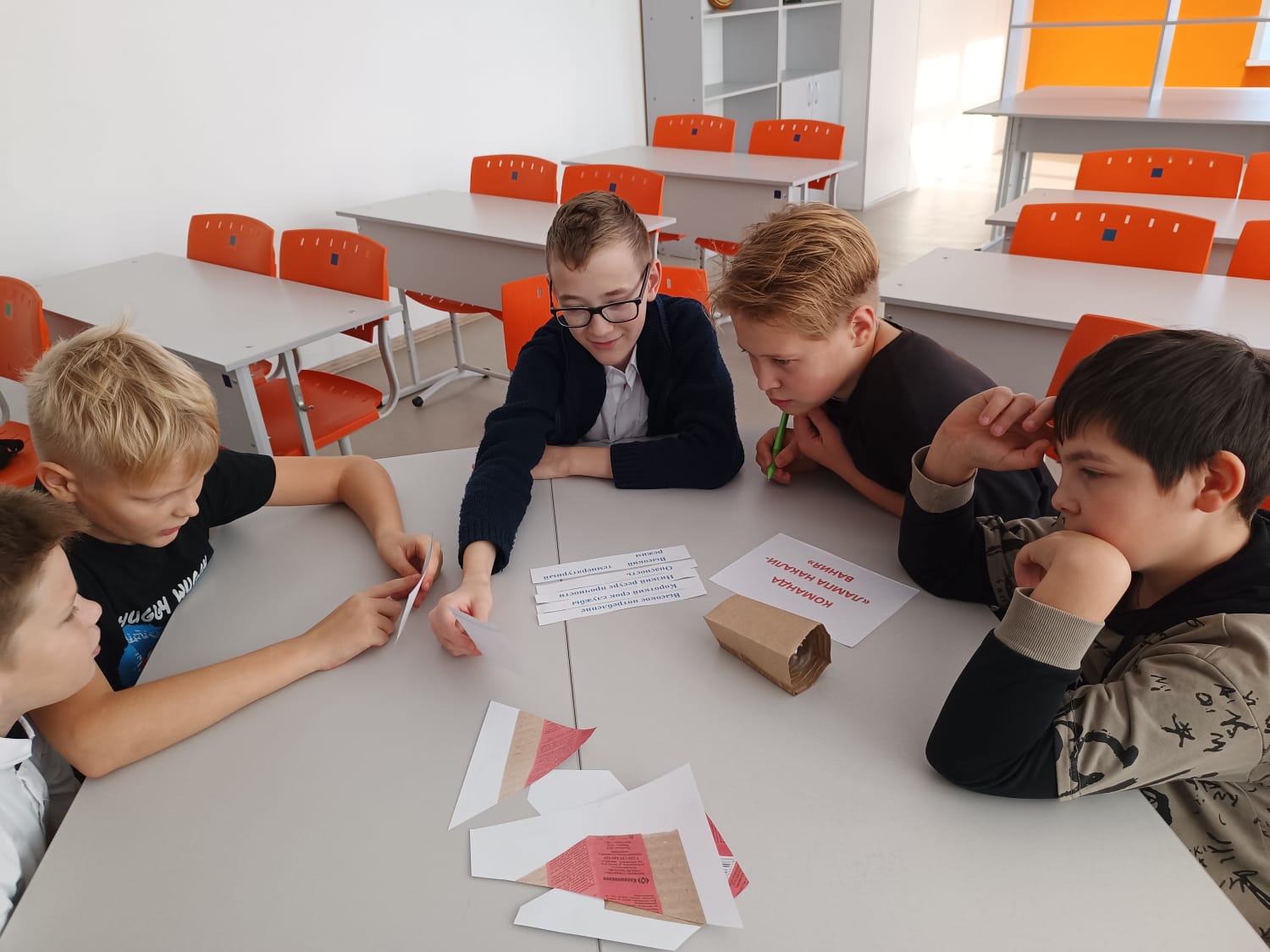 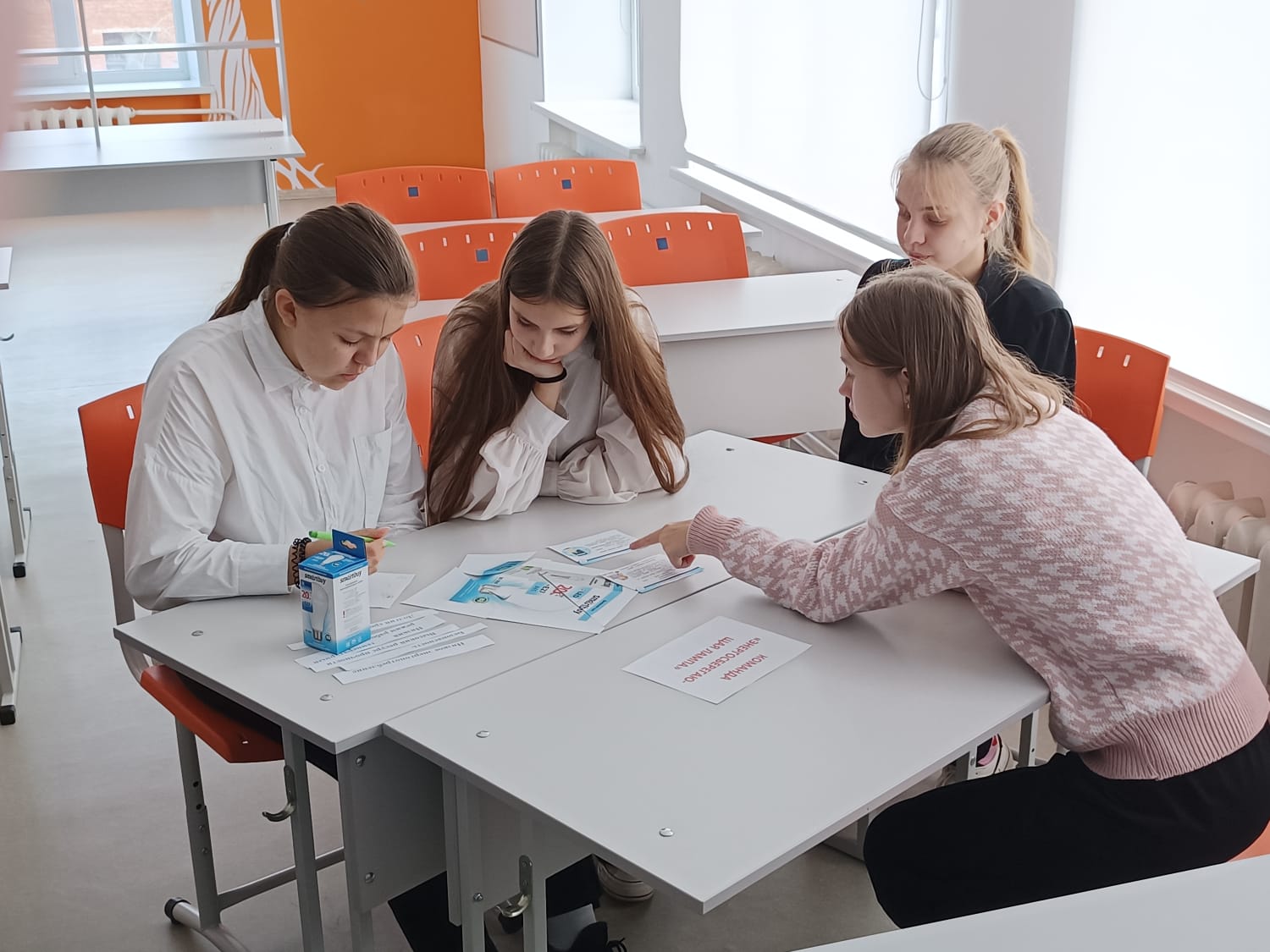 IV. Физкультминутка
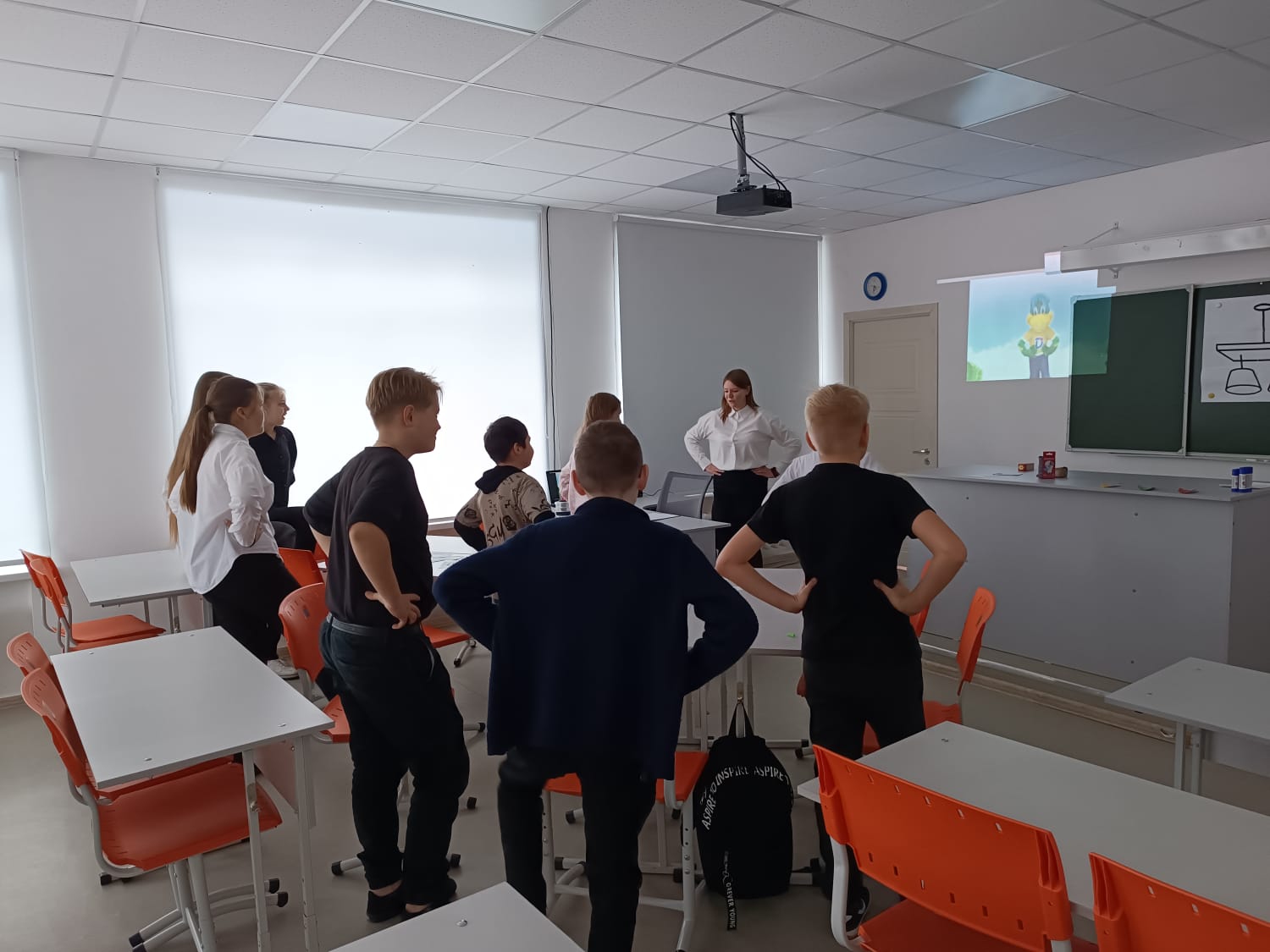 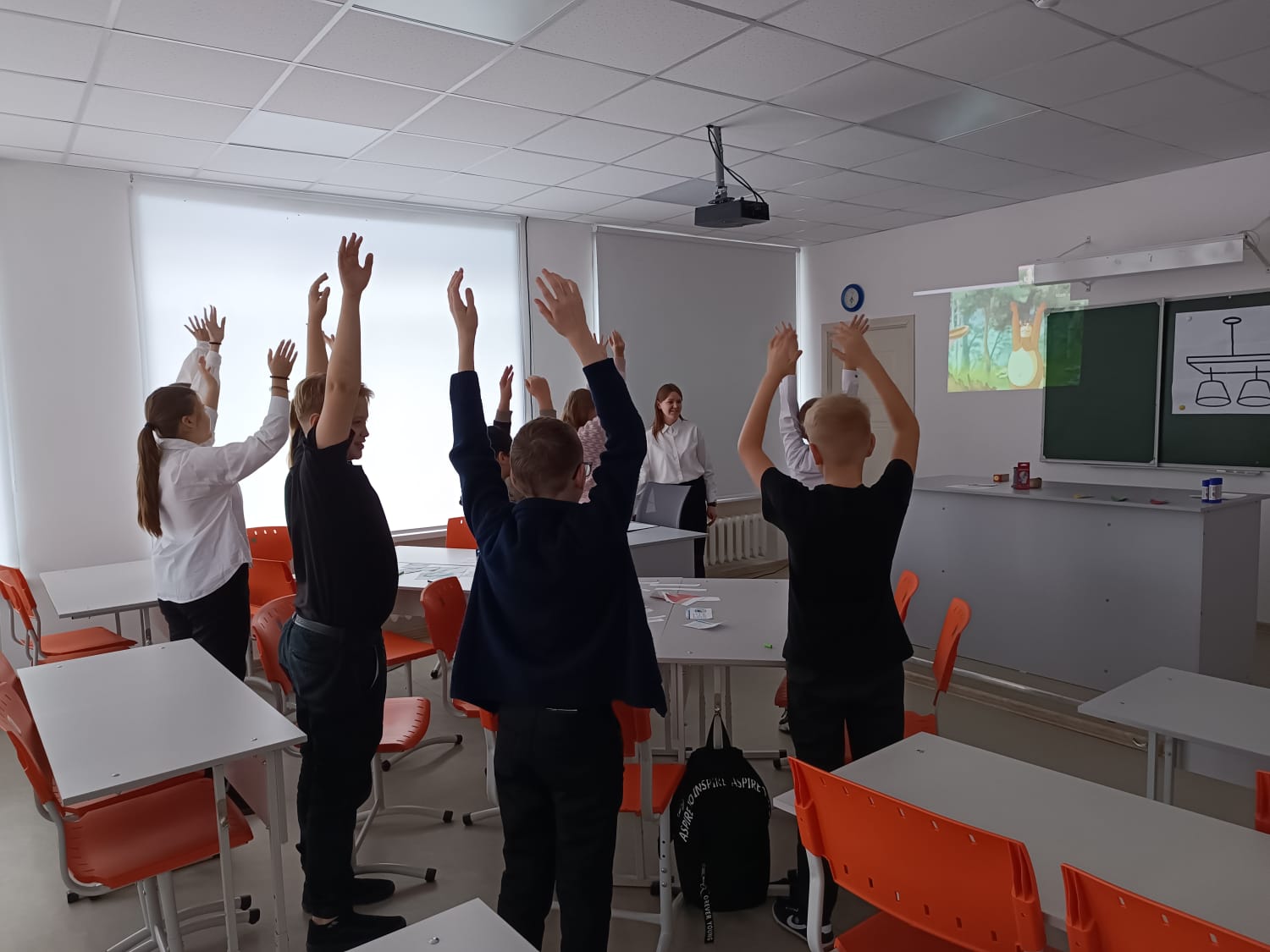 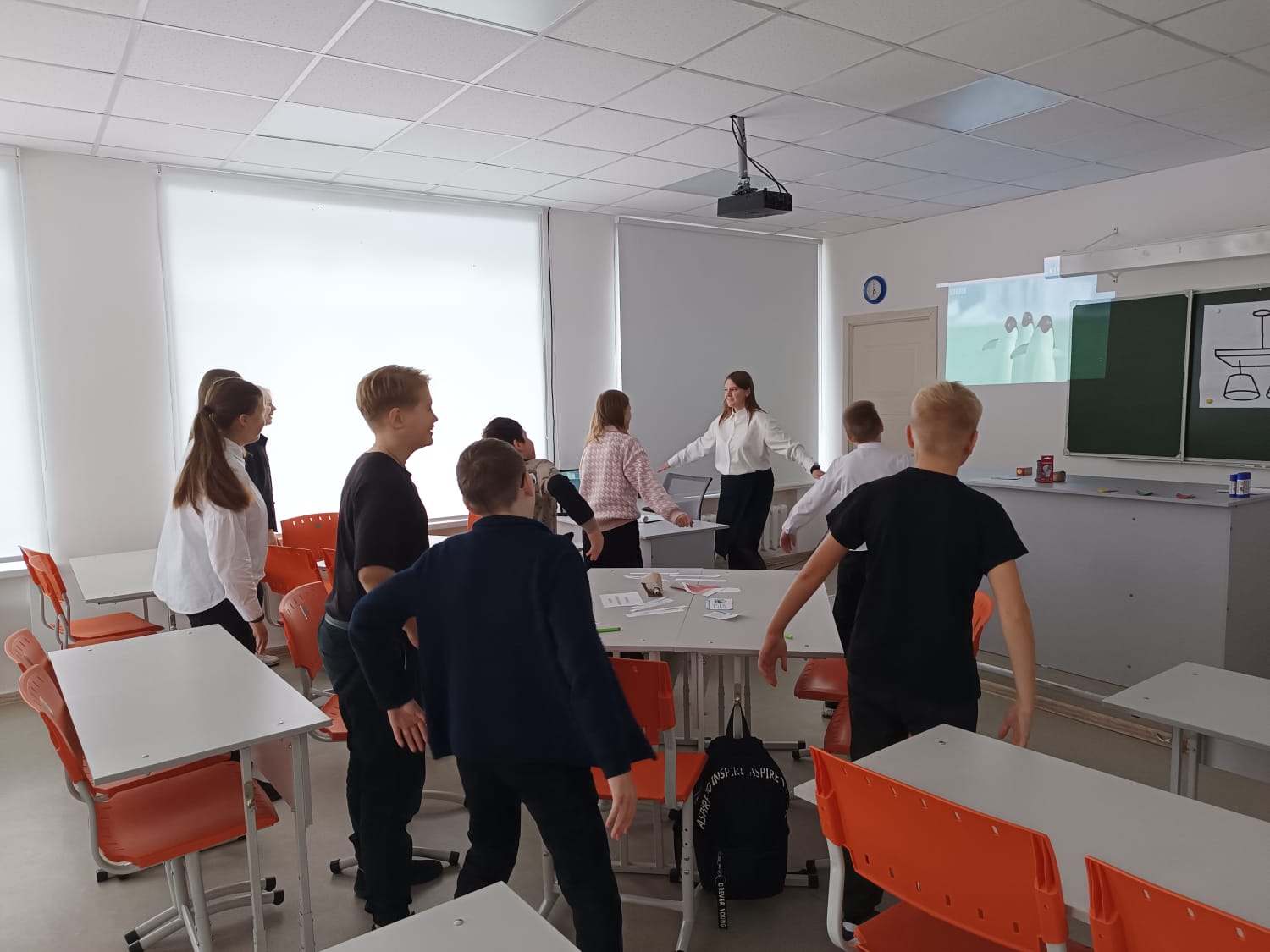 V. Представление командами результаты работы в группах
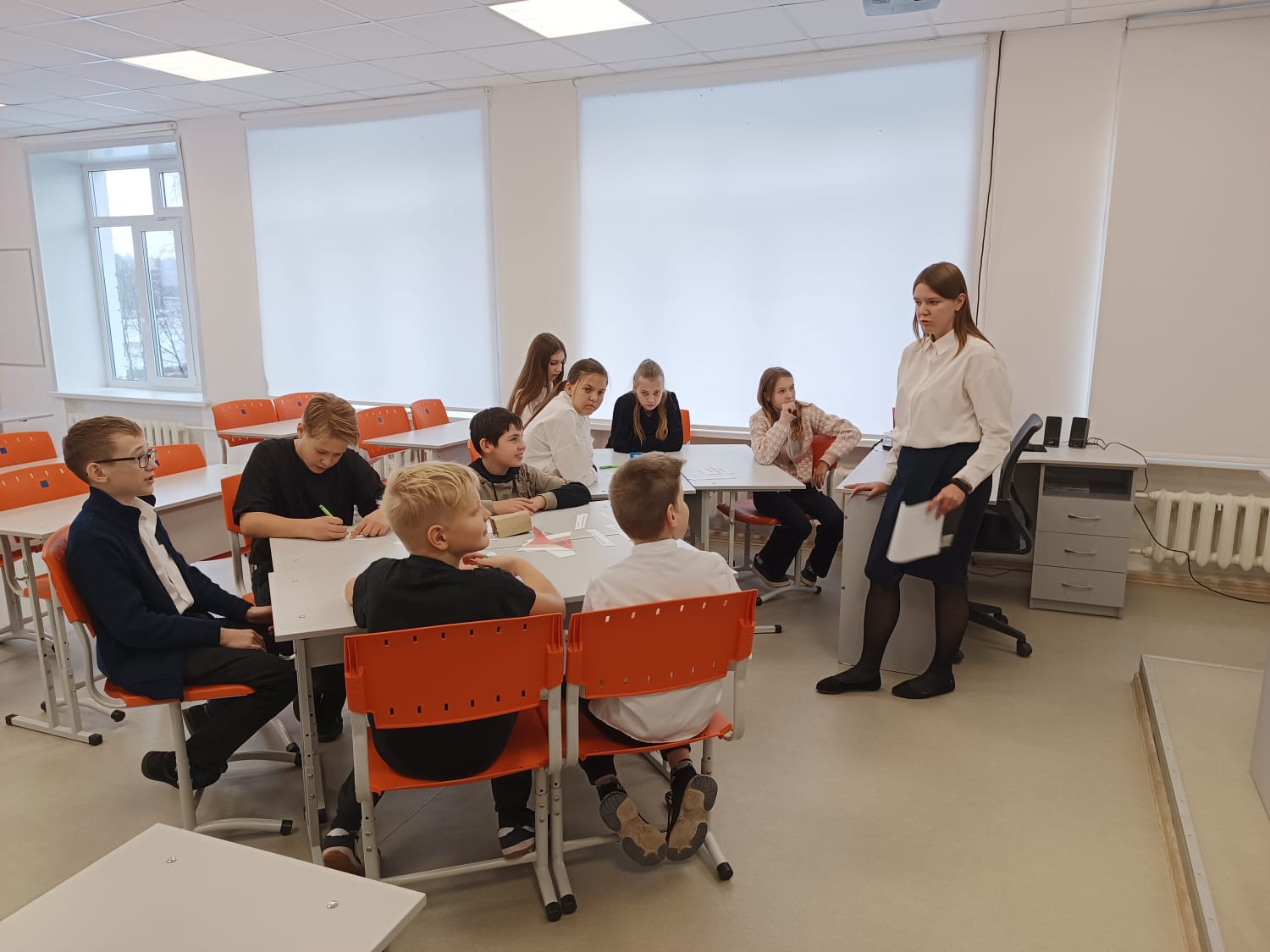 VI. Подведение итоговVII. Домашнее задание фирмам
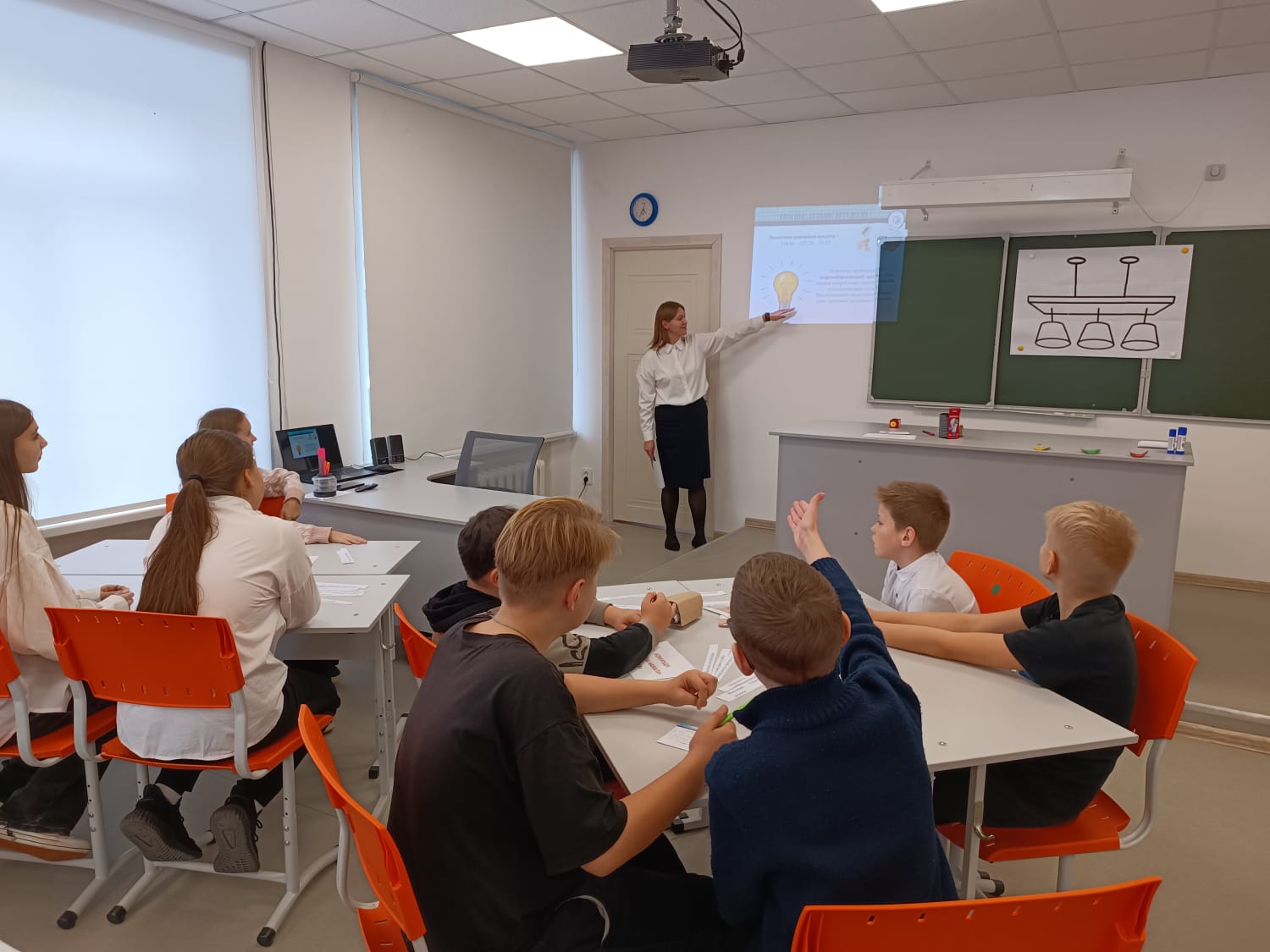 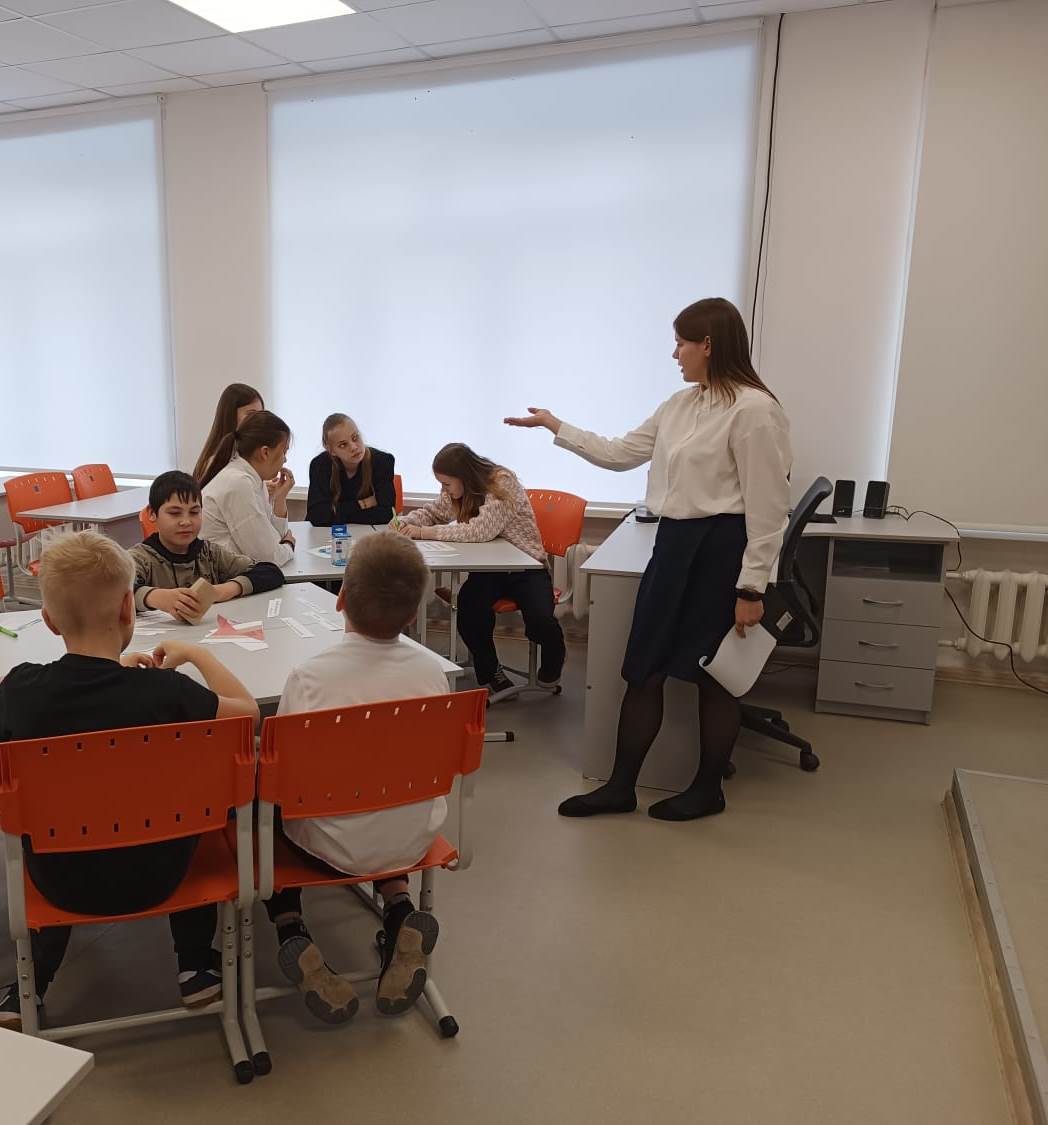 VIII. Рефлексия
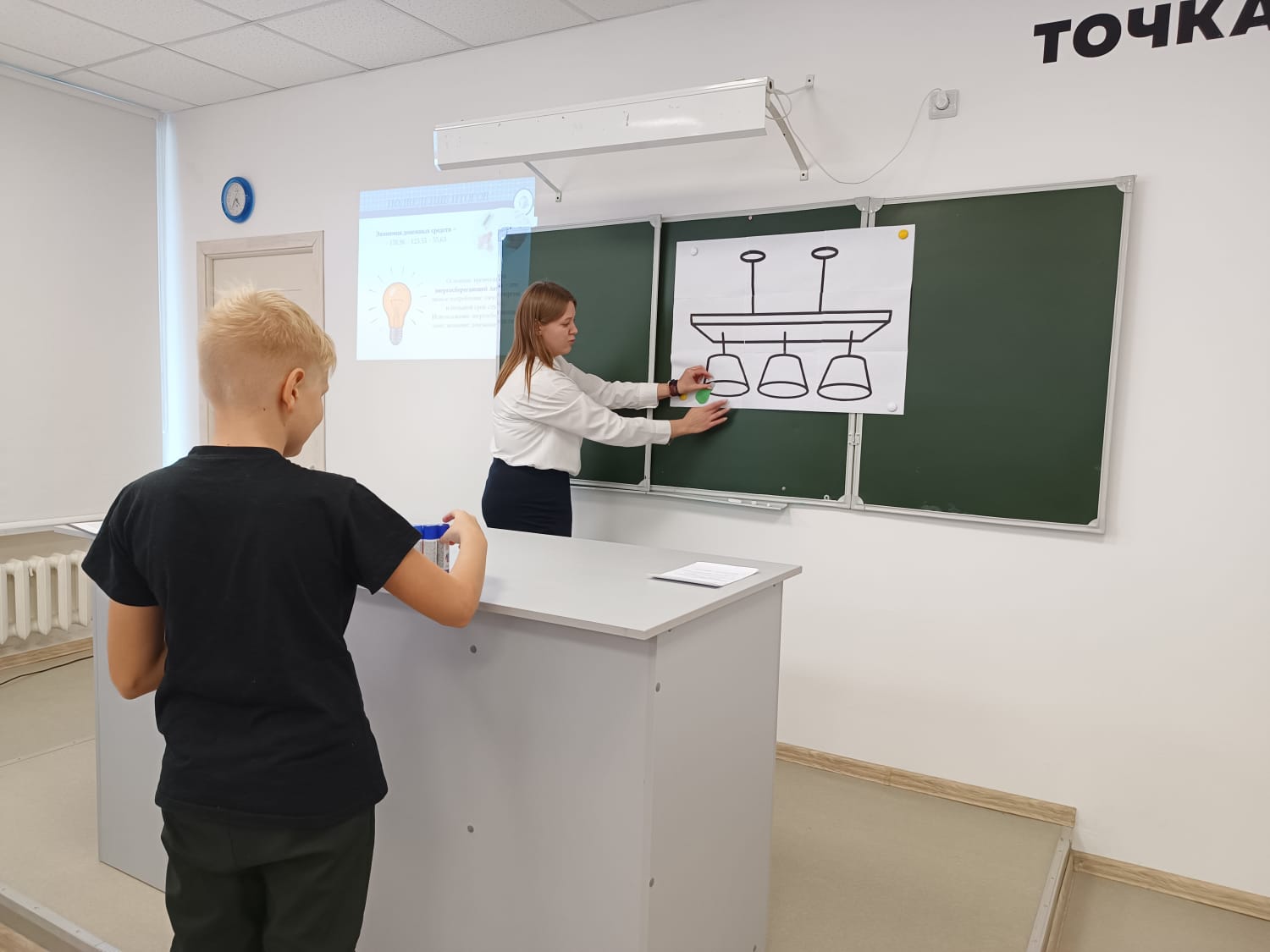 VIII. Рефлексия
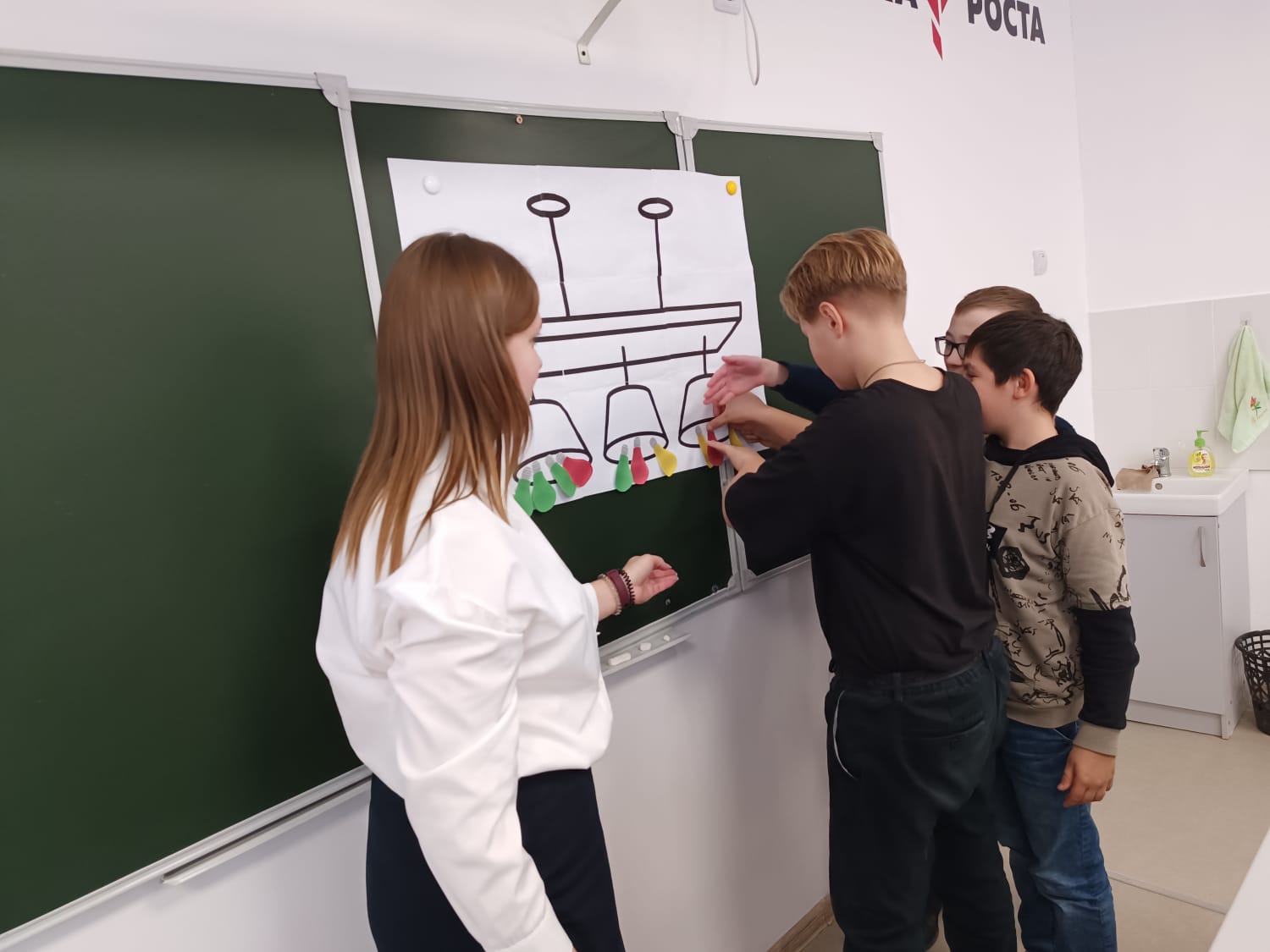 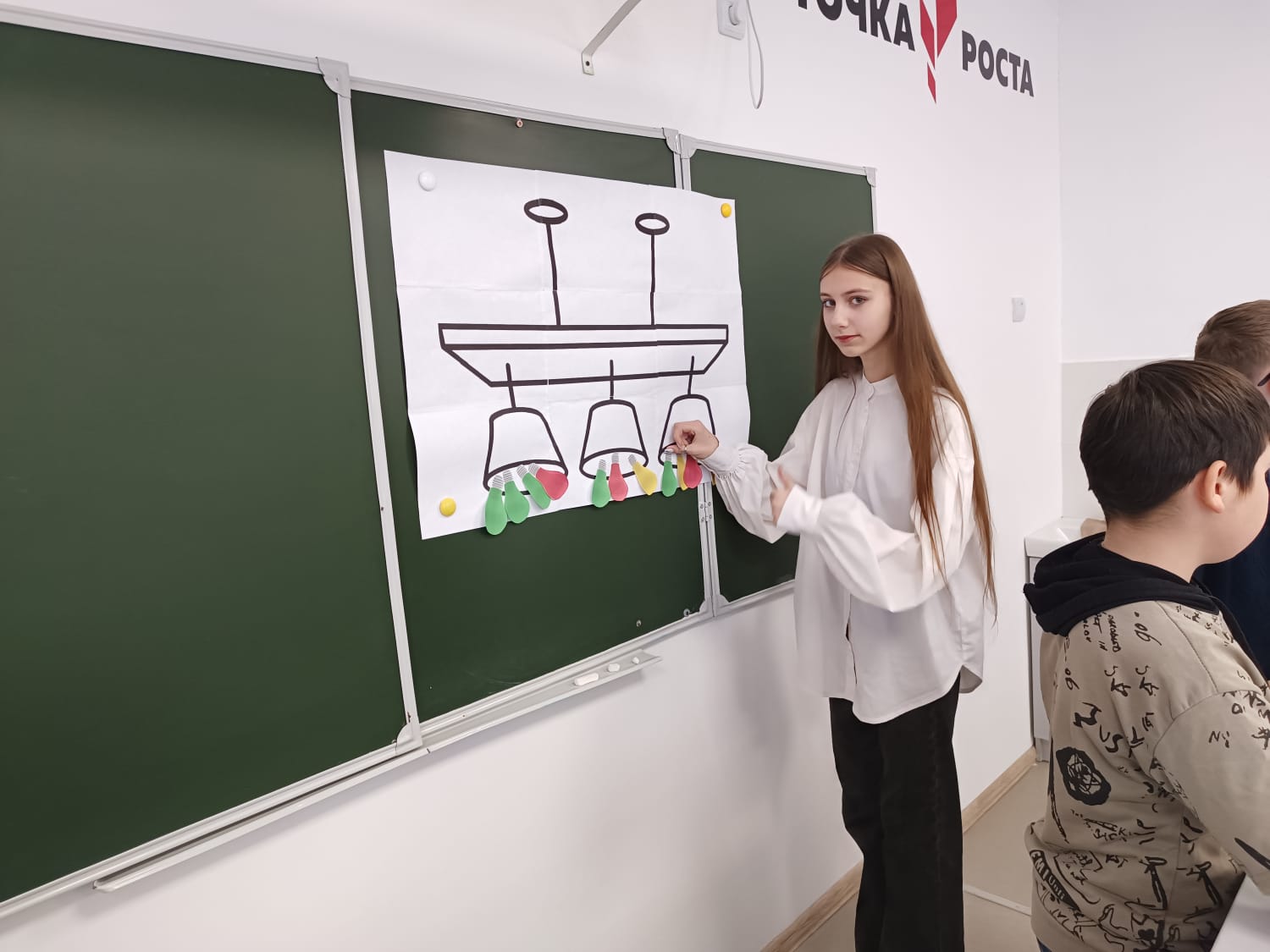 VIII. Рефлексия
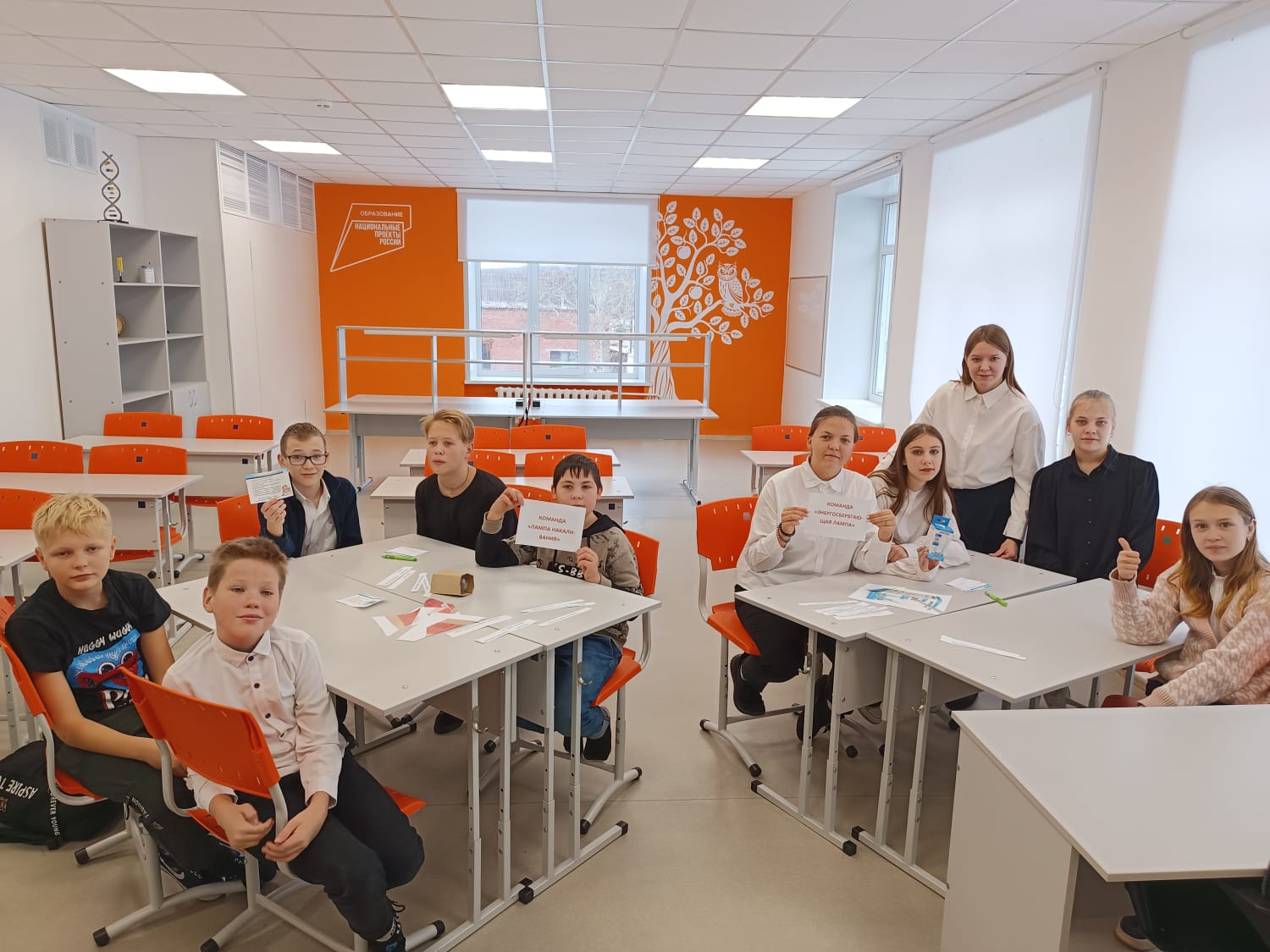 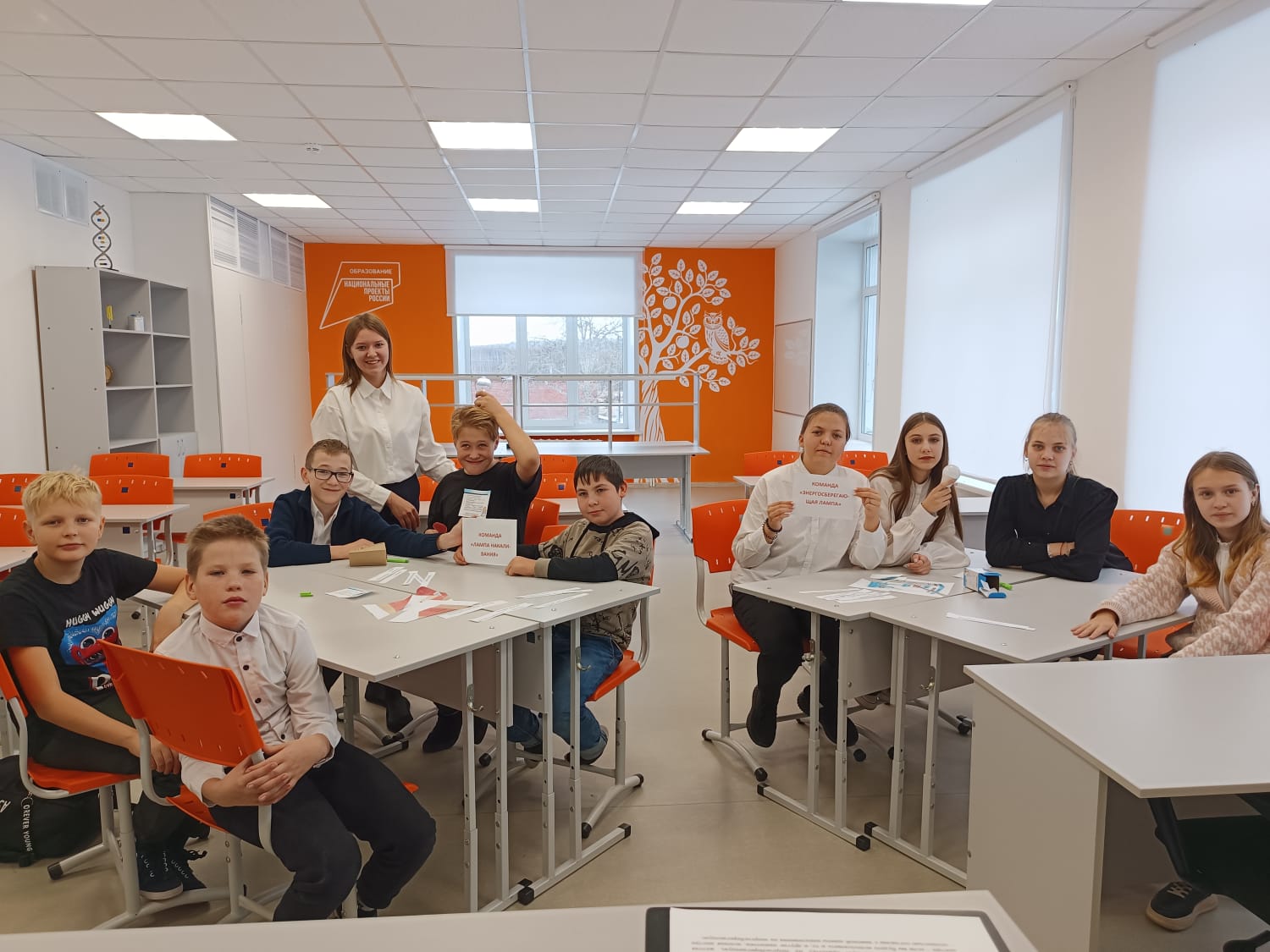 КРАТКИЙ АНАЛИЗ УРОКА
Занятие по теме: 2 октября – День «Замени обычную лампочку на энергосберегающую» был проведен 3 октября 2023 года в 7-8 классах педагогом Ерондаевой Ю. В. 
	Занятие было построено в соответствии с его типом. Каждый этап был нацелен на достижение определённого результата. 
	Все поставленных цели были достигнуты, всё удалось.  
	Учебный материал урока соответствовал принципу научности, доступности и был посилен для обучающихся  данных классов. Учебная информация была привлекательна для обучающихся (просмотр видео, расчет электроэнергии). За счёт привлекательности содержания заданий и подачи учебного материала, повысились возможности учеников в достижении поставленных целей на уроке.	
	Занятие прошло эффективно, запланированный объём был выполнен. Интенсивность урока была оптимальной с учётом физических и психологических особенностей учеников.